Zámořské kolonie -
rozvoj světového obchodu
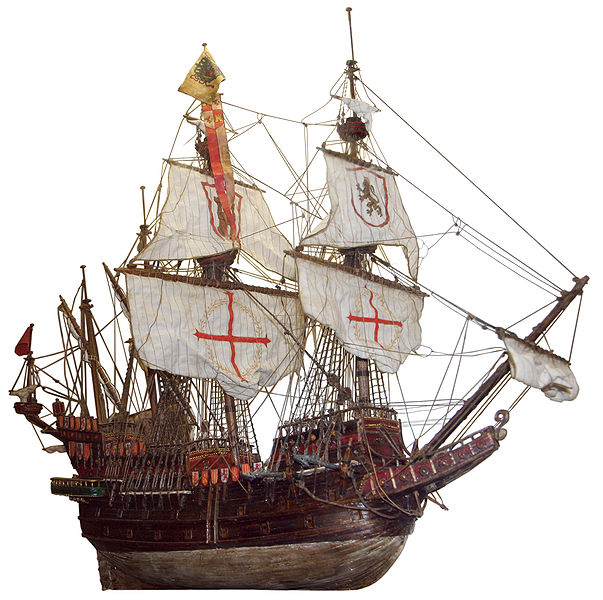 Mezi Evropou a Novým světem proudily  stovky tun zboží a surovin
Evropa
Evropa
Koně, hovězí dobytek, prasata, ovce, drůbež, pšenice, cukrová řepa, káva, olivy, pomerančovníky, citroníky, vinná réva, látky, zbraně, sklo, papír, knihy
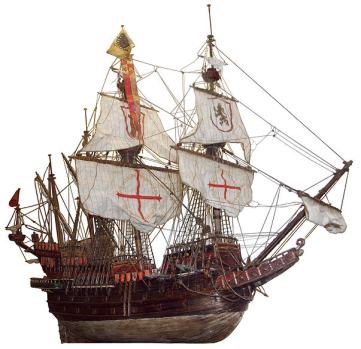 Kolem 100 lodí za rok. 
Každá o výtlaku několika stovek tun
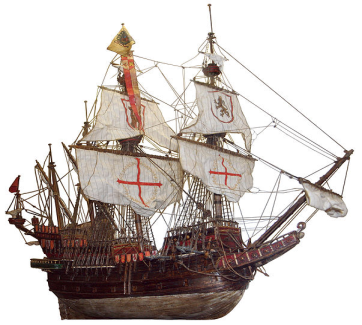 Kukuřice, podzemnice olejná, kakao, tabák, ananas, brambory, rajčata, bavlna,
cukr, zlato a stříbro
Amerika
Amerika
Evropa vyváží hotové výrobky
suroviny
plodiny
?
1)Porovnej situaci s dnešním světovým obchodem.
Zaměř se zejména na tzv. rozvinuté průmyslové země a země rozvojové.
2) Jak se asi projevil dovoz hotových výrobků do kolonií na rozvoj místních řemesel?
Dovoz stříbra do Evropy mezi lety 1550 – 1600 vzrostl 15x

Španělé odkryli v Potosí v dnešní Bolívii největší ložiska  stříbra na světě
Velká část stříbra a zlata  financovala nejen potřebu zboží v koloniích,  ale i spotřebu v mateřské zemi.
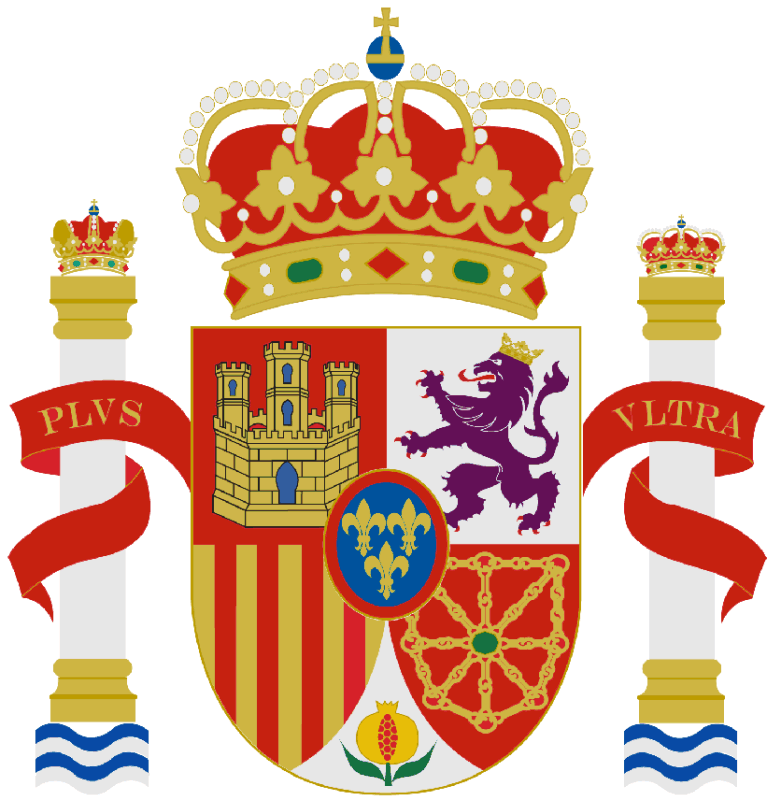 Obilí
 Víno
 Látky
 Kovové výrobky
 Střelný prach
 Zbraně (děla, muškety)
zboží
Německo

Francie

Nizozemsko

Anglie
Ag
Příliv velkého množství stříbra do Evropy způsobil pokles jeho hodnoty a tím strmý růst cen nejen v rozvinutých částech starého kontinentu  = INFLACE – peníze ztratily  během 
16. století až 75% své hodnoty. 
Cena potravinářské pšenice vzrostla o  400%
?
Zkus odvodit z uvedených faktů, jaké důsledky měly objevné plavby pro české země v 16. století
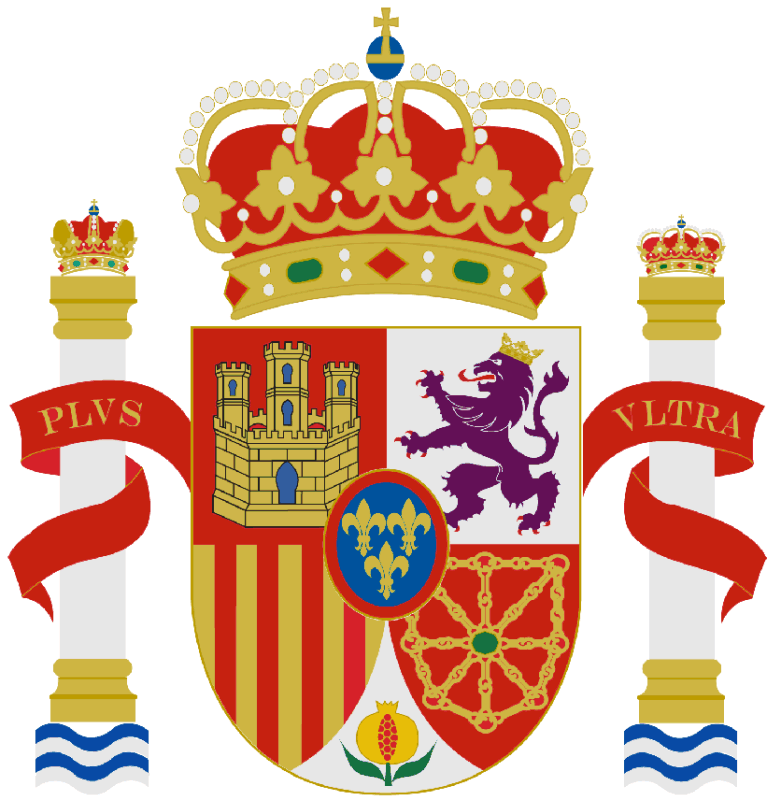 Španělsko se stalo závislým na dovozu zboží a potravin ze sousedních států a ze zámořských držav.  Rozvoj vlastního zemědělství a řemesel stagnoval a jeho úroveň se stala nekonkurence schopnou
?
Zhodnoť jaké důsledky měly objevné plavby pro Španělsko z krátkodobého a dlouhodobého hlediska.
Obchod s otroky – trojúhelníkový obchod
„Během času se vyvinul mezi Evropou, Afrikou a Amerikou výnosný tzv. trojúhelníkový obchod – lodě plné laciných tretek ke směnnému obchodu odjížděly  na západní pobřeží Afriky a tam získávaly za korále, šátky a jiné laciné věci od místních náčelníků tzv. černou slonovinu (otroky), které převezly do Ameriky, kde je směnily u místních majitelů plantáží za zemědělské plodiny. Tento obchod trval s tichým souhlasem západoevropských zemí více než 300 let“
EVROPA
AMERIKA
Cukr, bavlna
stříbro
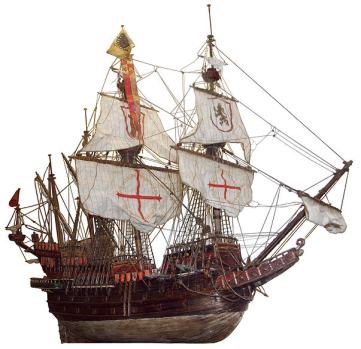 Alkohol, korálky, levné látky
otroci
AFRIKA
Někteří historikové nazývají toto období jako  období :

EUROPEIZACE SVĚTA
?
Porovnej se současností a  zkus vysvětlit obdobné pojmy: amerikanizace, globalizace